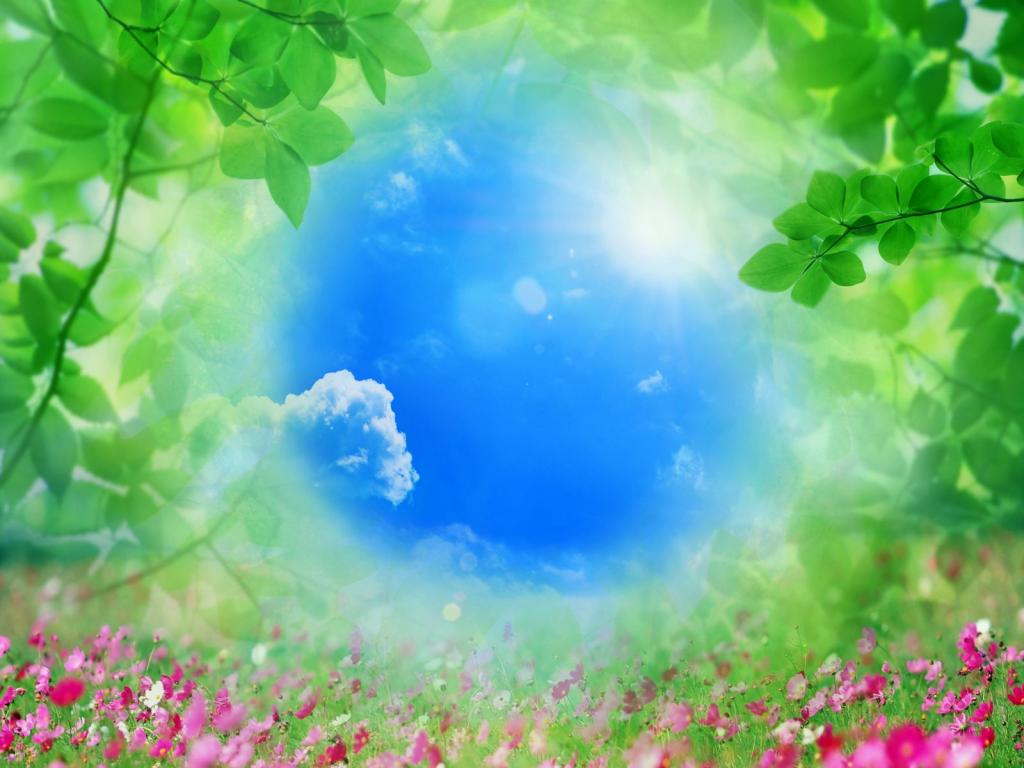 «День святой Пасхи»подготовительная группа № 4приготовила воспитатель Ефремова Е.А.
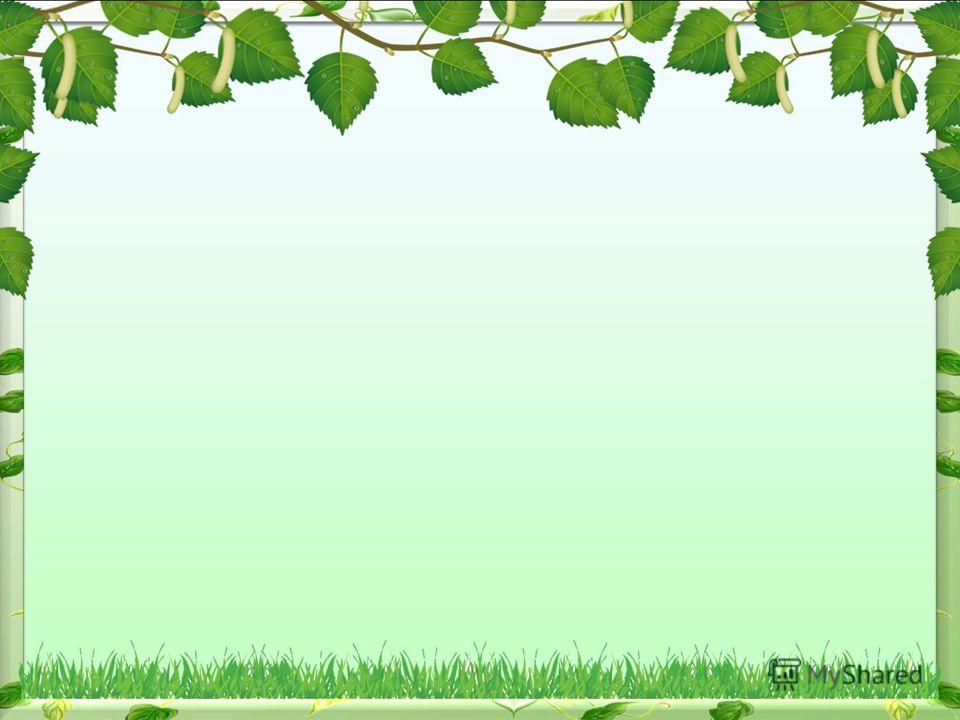 Христос воскрес!!!
Пусть благодать в душе царит
И щедрость сердца не увянет.
Господь спасет и сохранит
И благоденствие подарит!
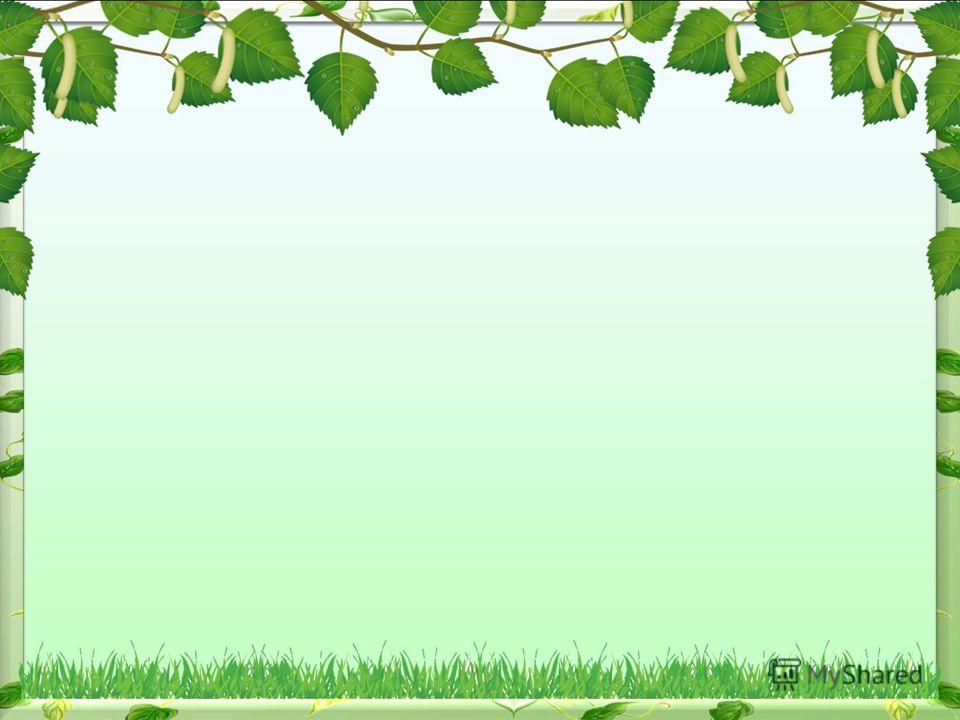 Дети заводят русский народный хоровод.
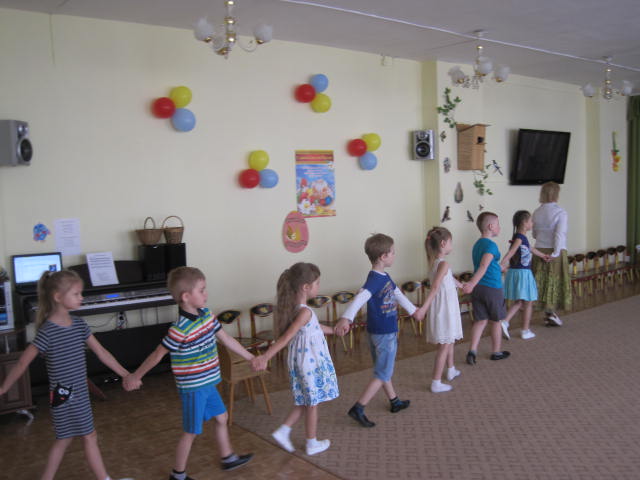 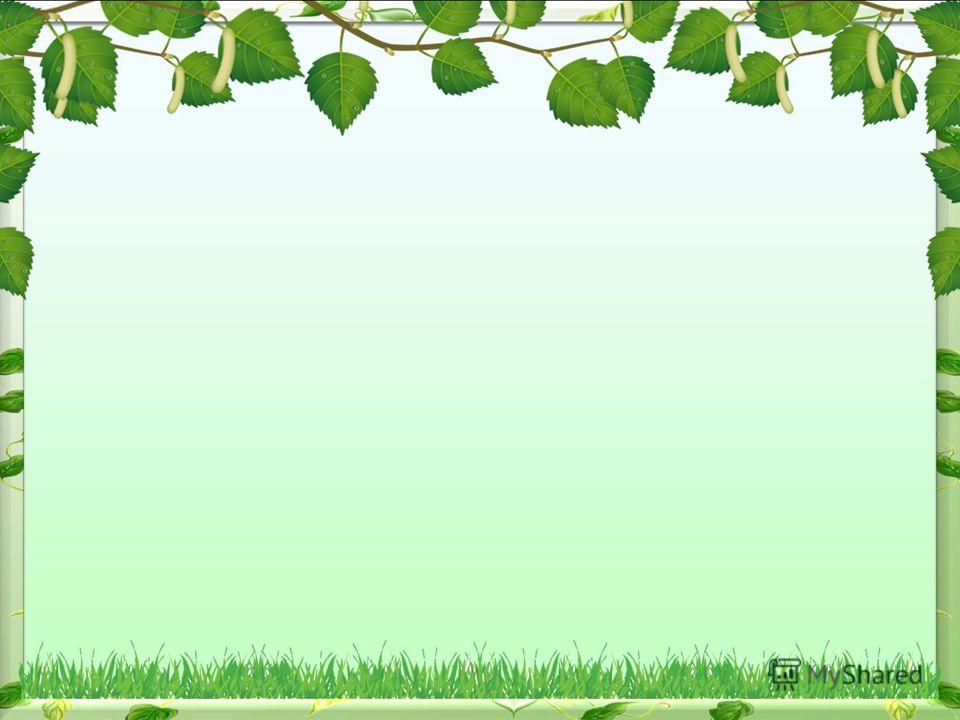 Русский народный элемент «Капустка»
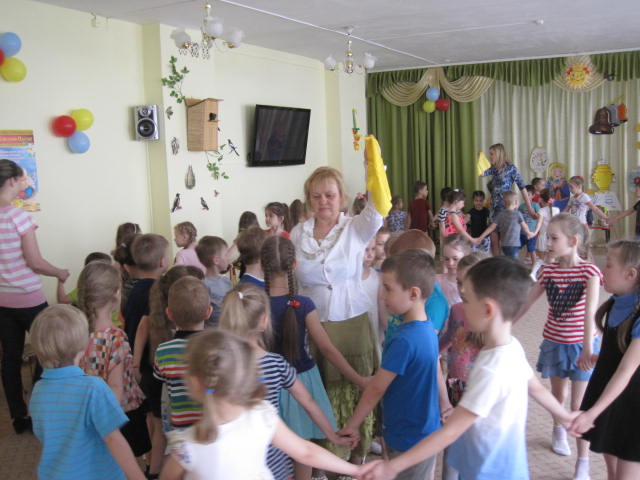 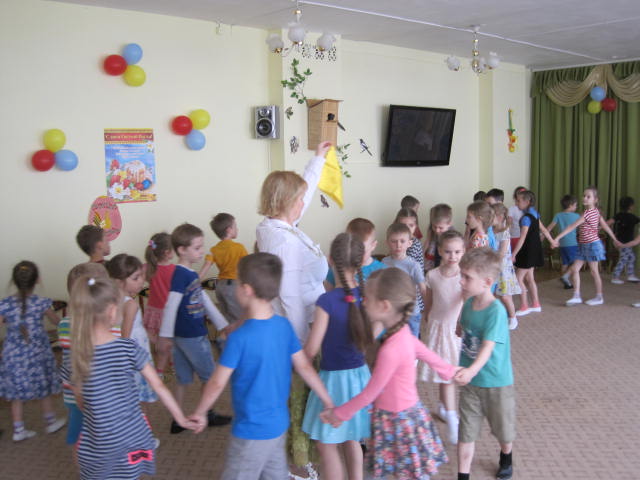 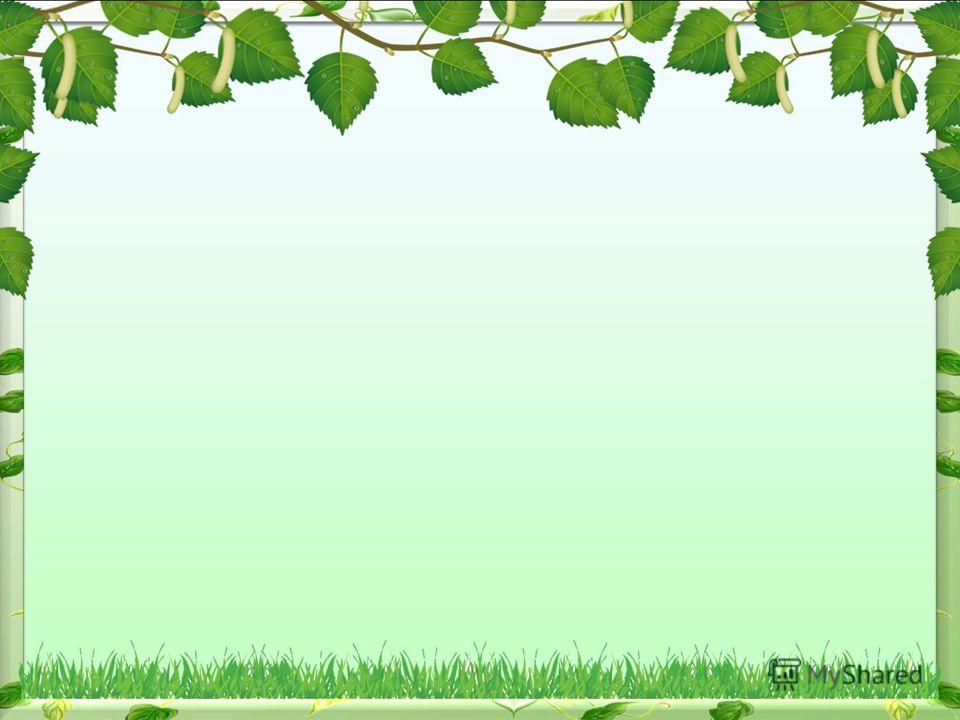 Дети слушают аудиозапись колокольного звона
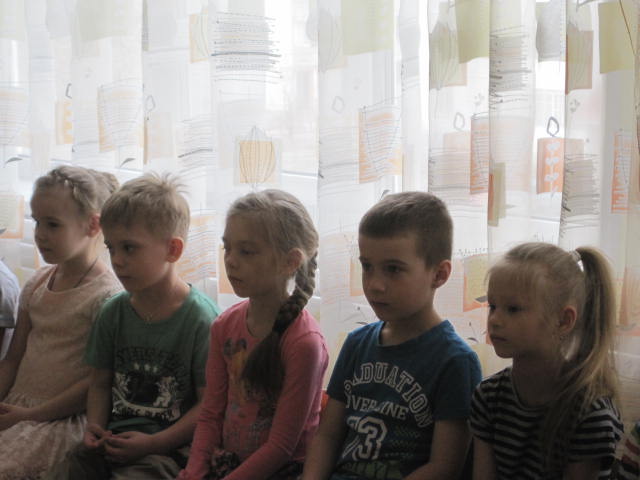 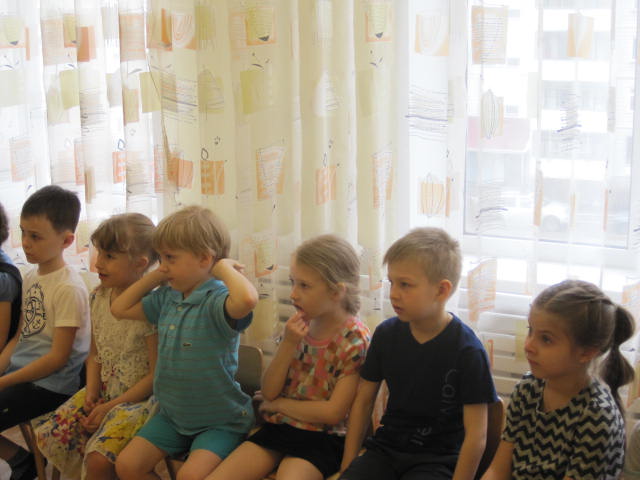 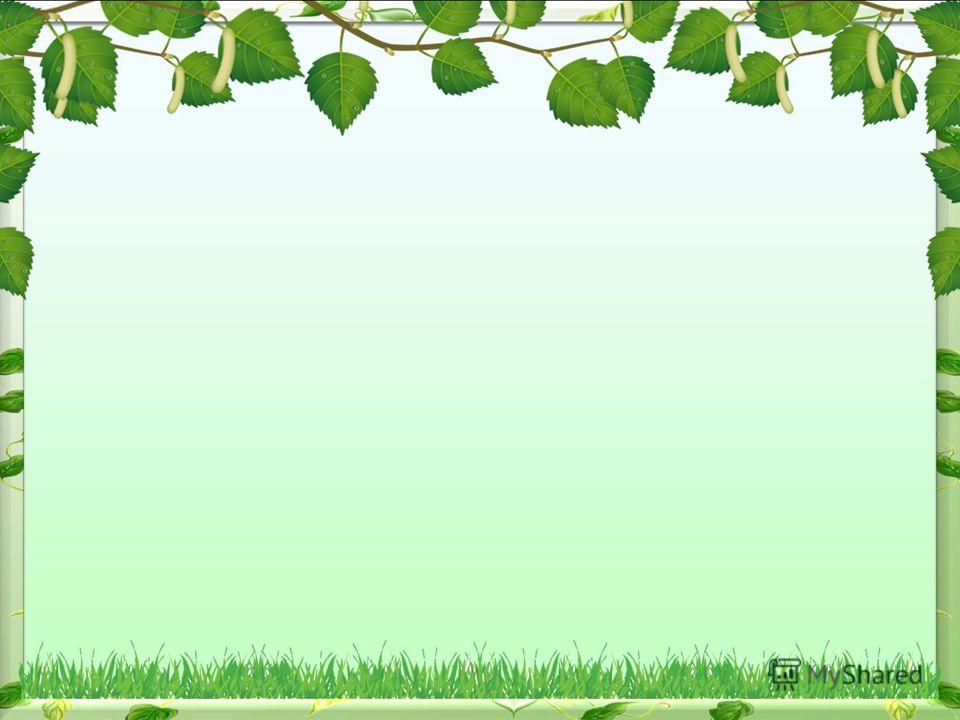 Русская народная игра «Золотые ворота»
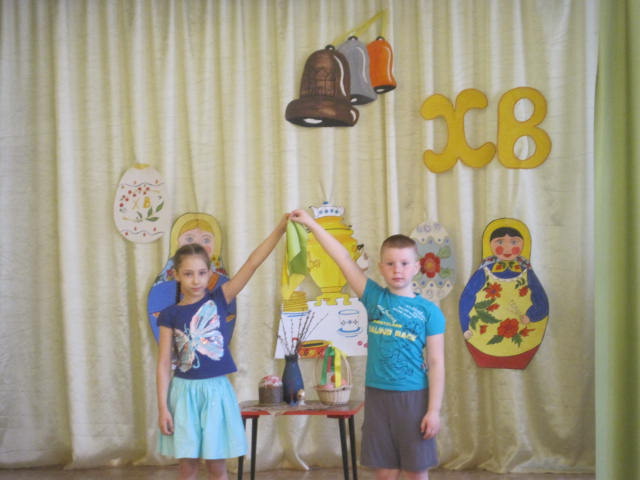 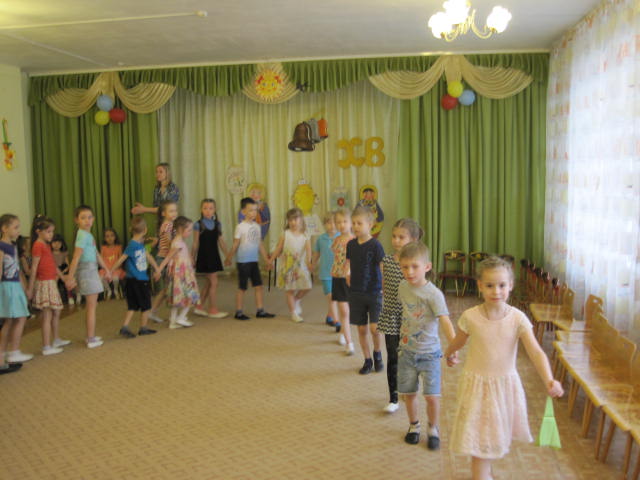 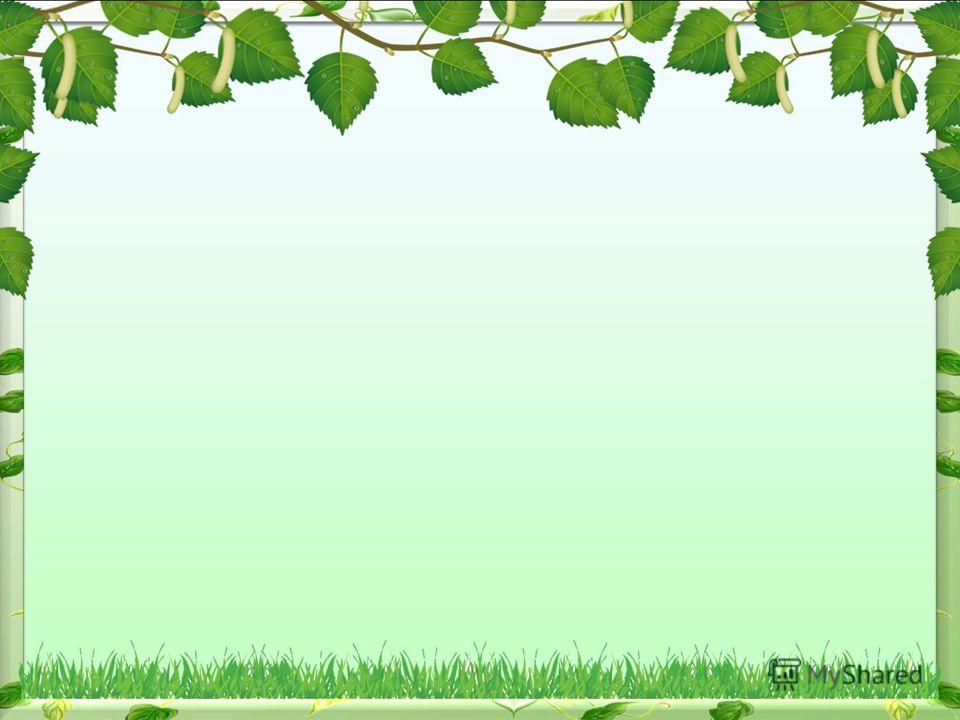 Дети играют в народную игру «Яичко»
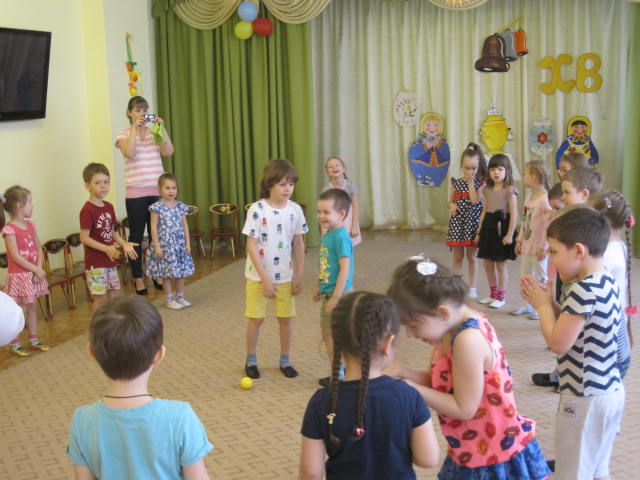 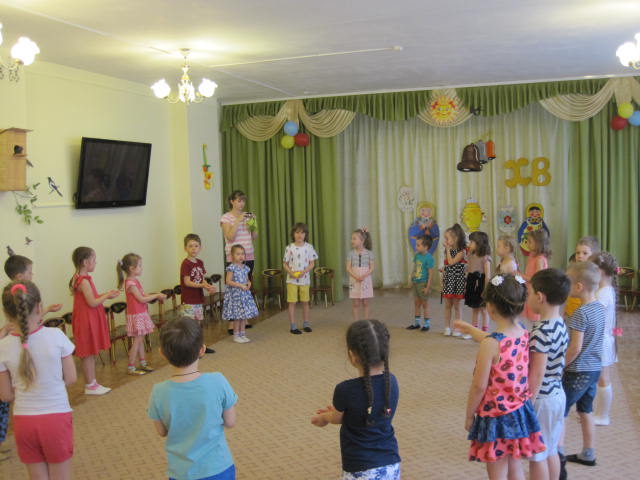 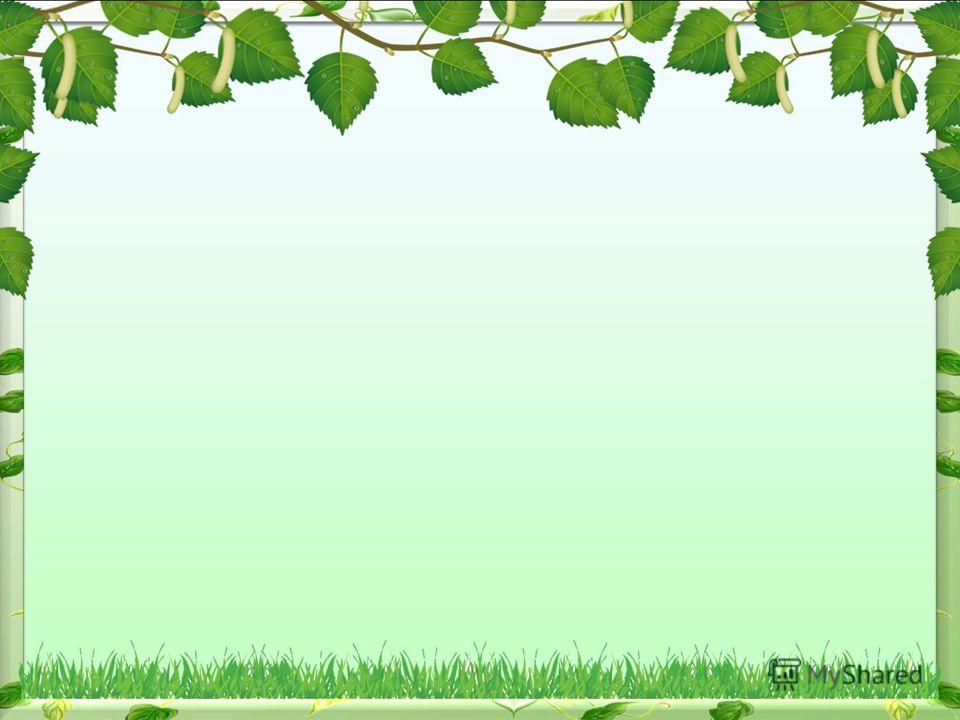 Русская народная игра «Заборчик»
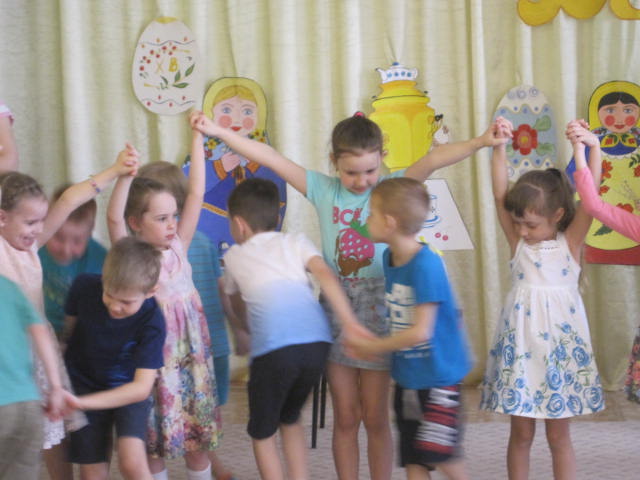 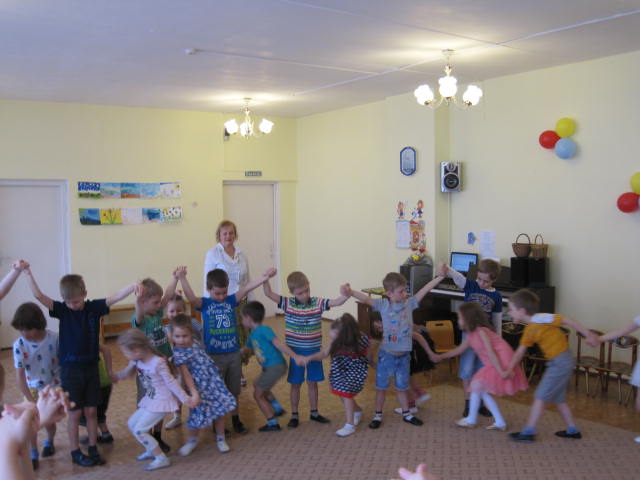 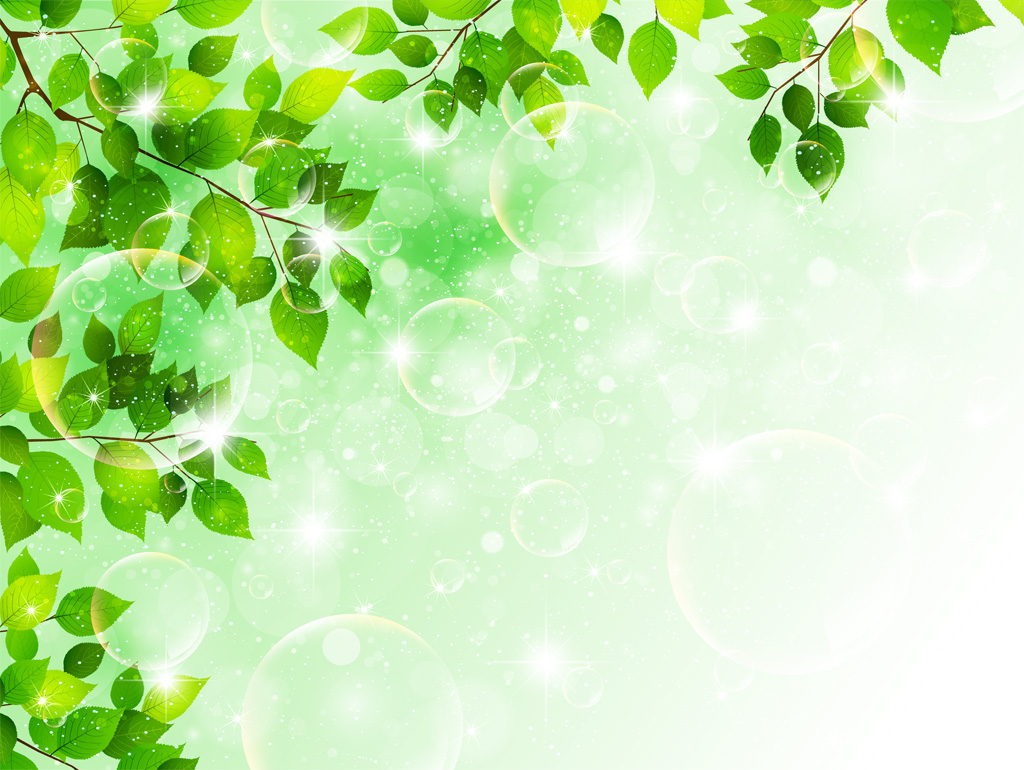 С праздником Великой Пасхи!!!
Спасибо за внимание!
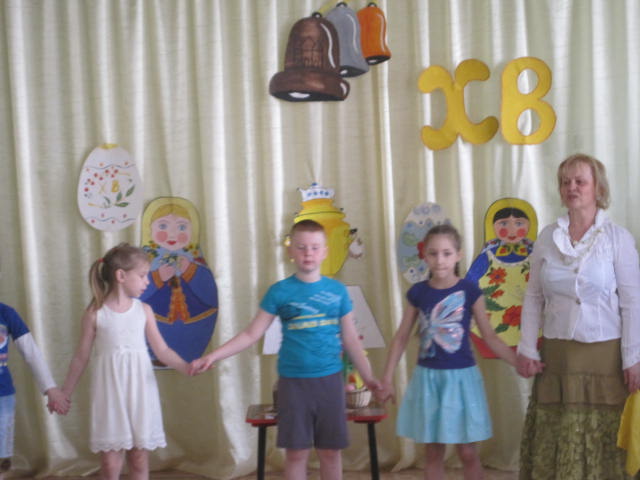